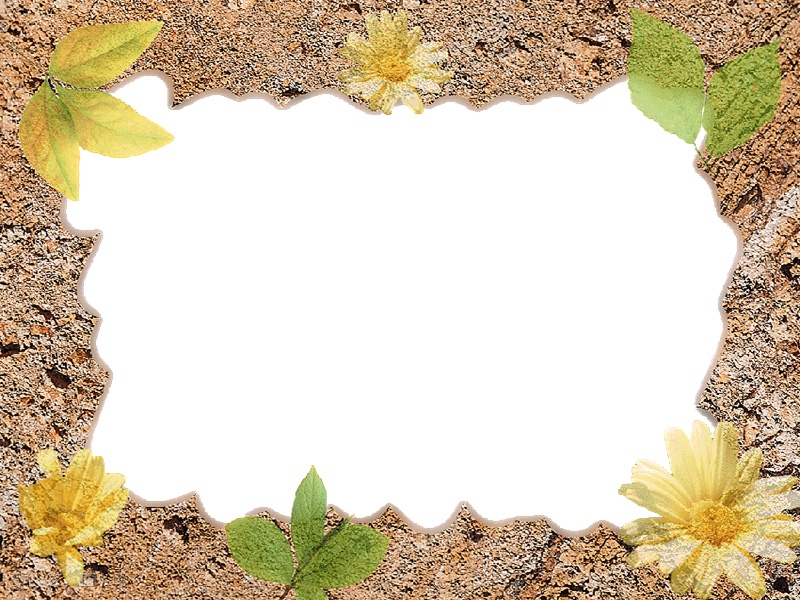 NHIỆT LIỆT CHÀO MỪNG
MÔN: NGỮ VĂN 9
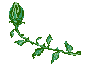 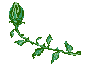 Tiết 28:   CHỊ EM THÚY KIỀU                           (Trích “Truyện Kiều”- Nguyễn Du)
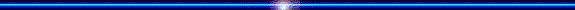 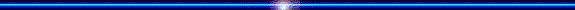 1. Đọc- chú thích:
2. Vị trí đoạn trích:
Trích trong phần mở đầu của “Truyện Kiều” có tên là: “Gặp gỡ và đính ước” (từ câu 15 đến câu 38) trong tổng số 3254 câu thơ của truyện.
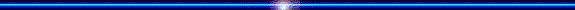 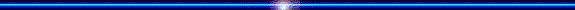 3.Bố cục:
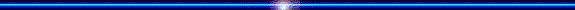 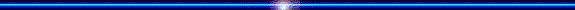 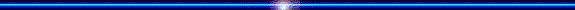 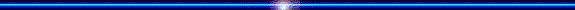 Kiều càng sắc sảo mặn mà,
So bề tài sắc lại là phần hơn:
Làn thu thủy, nét xuân sơn
Hoa ghen thua thắm liễu hờn kém xanh.
Một hai nghiêng nước nghiêng thành,
Sắc đành đòi một tài đành họa hai.
Thông minh vốn sẵn tính trời,
Pha nghề thi họa đủ mùi ca ngâm.
Cung thương lầu bậc ngũ âm,
Nghề riêng ăn đứt hồ cầm một trương.
Khúc nhà tay lựa nên chương,
Một thiên Bạc mệnh lại càng não nhân.
Đầu lòng hai ả tố nga,
Thúy Kiều là chị em là Thúy Vân
Mai cốt cách tuyết tinh thần,
Mỗi người một vẻ mười phân vẹn mười.


Vẻ đẹp chung của chị em Thuý Kiều.

Vân xem trang trọng khác vời,
Khuôn trăng đầy đặn nét ngài nở nang.
Hoa cười ngọc thốt đoan trang,
Mây thua nước tóc tuyết nhường màu da.


Vẻ đẹp của Thuý Vân.
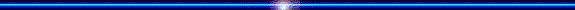 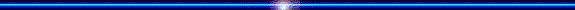 Vẻ đẹp của Thúy Kiều.
Phong lưu rất mực hồng quần,
Xuân xanh xấp xỉ tới tuần cập kê.
Êm đềm trướng rủ màn che,
Tường đông ong bướm đi về mặc ai.
Cuộc sống của hai chị em
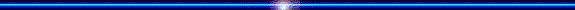 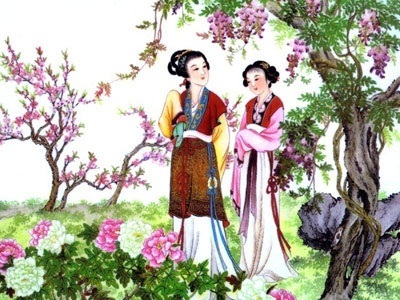 CHỊ EM THÚY KIỀU
Bố cục: 4 phần
      - 4 câu đầu: Giới thiệu khái quát hai chị em Thúy Kiều.
     - 4 câu tiếp: Gợi tả vẻ đẹp Thuý Vân
     - 12 câu tiếp: Gợi tả vẻ đẹp của Thuý Kiều
     - 4 câu cuối: Nhận xét chung về cuộc sống của hai chị em.
=> Bố cục hoàn chỉnh, chặt chẽ trong một thể thống nhất chứng tỏ bút pháp cổ điển điêu luyện của tác giả.
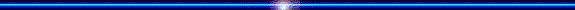 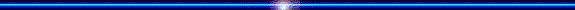 1. Vẻ đẹp chung của chị em Thúy Kiều
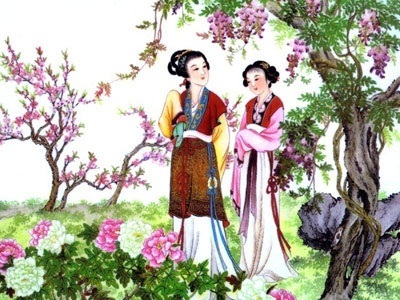 Từ HánViệt
Đầu lòng hai ả tố nga,
Thuý Kiều là chị em là Thuý Vân.
Mai cốt cách tuyết tinh thần,
Mỗi người một vẻ mười phân vẹn mười.
Ước lệ
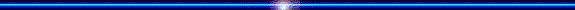 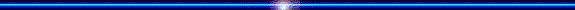 Tiểu đối
Vẻ đẹp thanh tao, trong trắng, vẹn toàn nhưng cũng rất khác biệt của Thúy Kiều và Thúy Vân
Dùng từ Hán Việt, bút pháp ước lệ, so sánh, ẩn dụ, tiểu đối, thành ngữ.
+ Tố nga
Người con gái đẹp
Vóc dáng thanh tao
(cốt cách như mai)
+ Mai cốt cách

+ Tuyết tinh thần
Tâm hồn trắng trong 
(tinh thần như tuyết)
+ Mười phân vẹn mười
Vẻ đẹp hoàn hảo
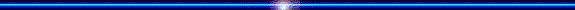 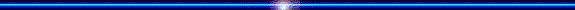 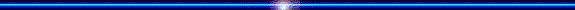 2. Vẻ đẹp của Thúy Vân
- Bút pháp ước lệ, tượng trưng, so sánh, nhân hóa, ẩn dụ, liệt kê, tiểu đối, dùng từ Hán Việt.
Vân xem trang trọng khác vời,
Khuôn trăng đầy đặn nét ngài nở nang
    Hoa cười ngọc thốt đoan trang
Mây thua nước tóc tuyết nhường màu da.
Đoan trang, phúc hậu dự báo một cuộc đời bình yên, hạnh phúc.
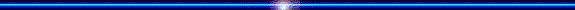 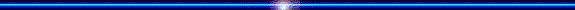 Gương mặt đầy đặn như mặt trăng tròn
Khuôn trăng:
 Nét ngài:
 Hoa cười:
 Ngọc thốt:
Mây thua nước tóc:
 Tuyết nhường màu da:
Hình ảnh  ước lệ tượng trưng
Đường lông mày sắc nét, hơi đậm
Miệng cười tươi thắm như đóa hoa mới nở
Giọng nói trong như ngọc
Mái tóc xanh và óng ả hơn mây
Làn da trắng mịn màng hơn tuyết
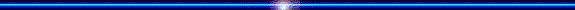 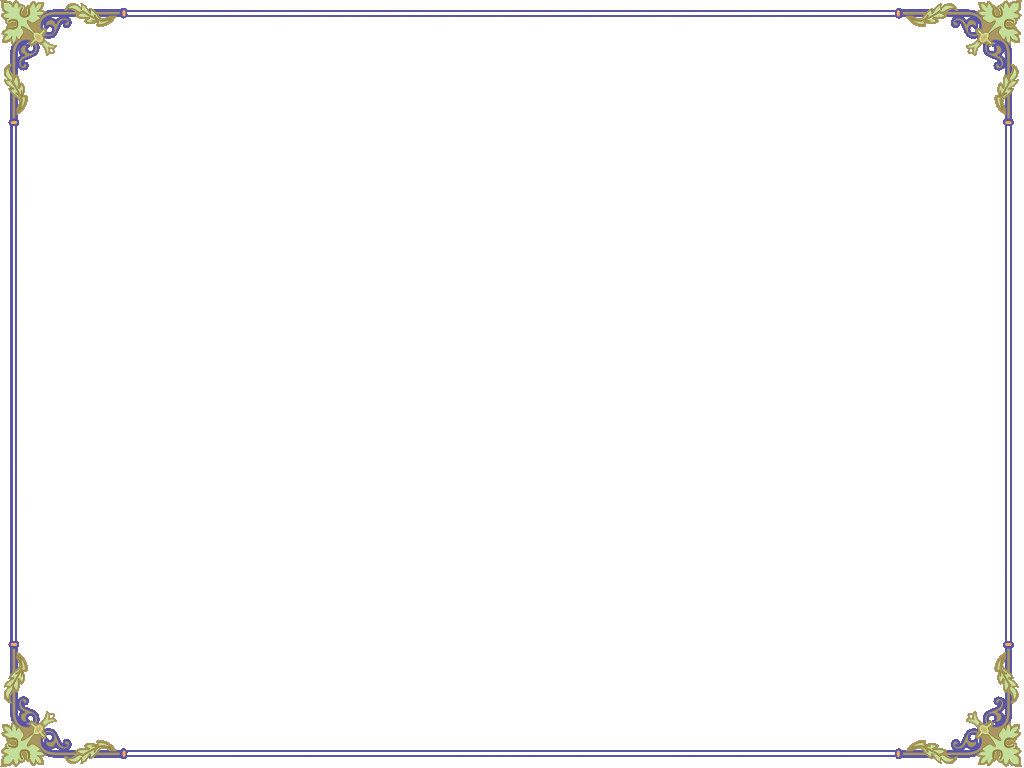 Thảo luận nhóm
Câu hỏi: Theo em, tại sao khi giới thiệu gia cảnh Thuý Kiều, tác giả lần lượt giới thiệu từ chị đến em nhưng khi miêu tả vẻ đẹp của hai nàng, tác giả lại tả Vân trước, Kiều sau? Phải chăng là vì Vân đẹp hơn Kiều ?
Tác giả muốn lấy Vân làm nền để nêu bật lên vẻ đẹp và tài năng của Kiều : Vân đã đẹp hoàn mỹ như vậy nhưng Kiều còn xuất sắc hơn.
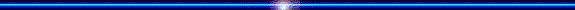 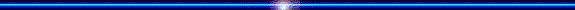 Tuyệt thế giai nhân
Làn thu thuỷ
 Nét xuân sơn
 Hoa ghen thua thắm
 Liễu hờn kém xanh
Một hai nghiêng nước nghiêng thành
Hình ảnh ước lệ tượng trưng
Kiều càng sắc sảo mặn mà,
So bề tài sắc lại là phần hơn:
   Làn thu thủy nét xuân sơn
Hoa ghen thua thắm liễu hờn kém xanh
Một hai nghiêng nước nghiêng thành,
Sắc đành đòi một tài đành họa hai.
Đôi mắt trong xanh như làn nước mùa thu; Lông mày đẹp như nét núi mùa xuân
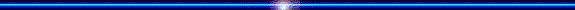 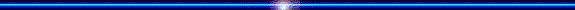 Bởi kém thắm tươi, rực rỡ như nàng
Bởi thấy mình không tràn trề sức sống tươi trẻ như nàng
Sử dụng điển tích
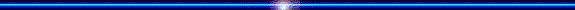 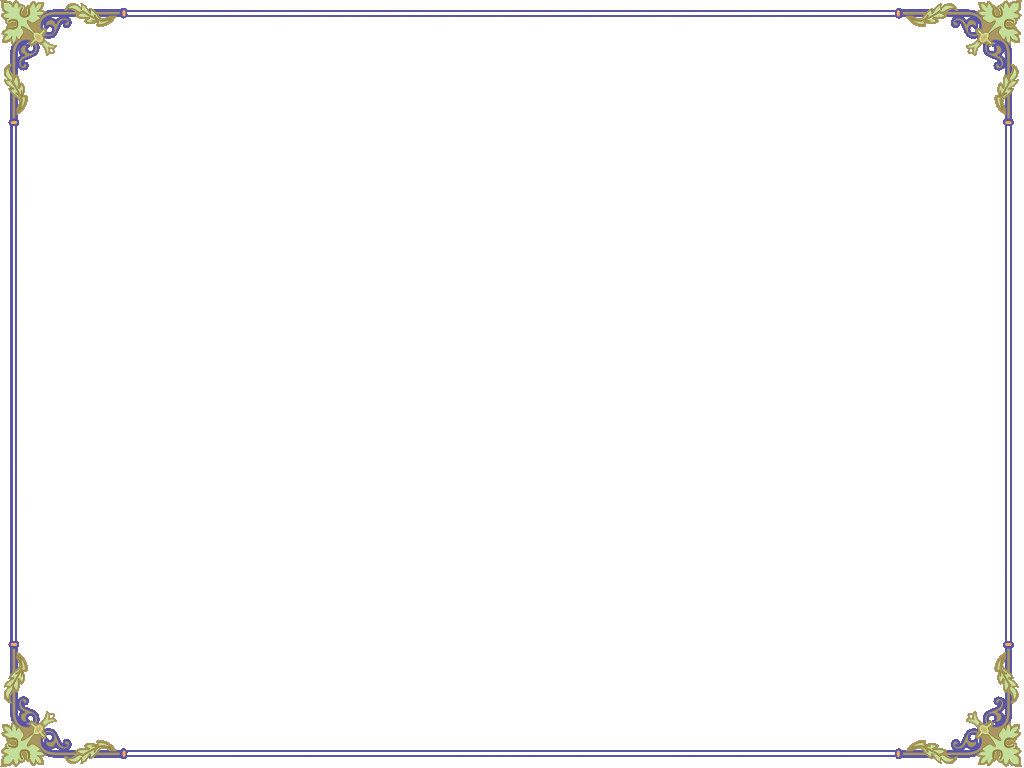 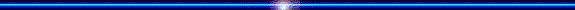 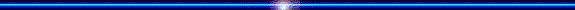 Tuần 6
Tiết 28. Văn bản:
CHỊ EM THÚY KIỀU
(Trích “Truyện Kiều” - Nguyễn Du)
I. Tìm hiểu chung:
II. Phân tích:
Kiều càng sắc sảo mặn mà,
So bề tài sắc lại là phần hơn:
   Làn thu thủy nét xuân sơn
Hoa ghen thua thắm liễu hờn kém xanh
Một hai nghiêng nước nghiêng thành,
Sắc đành đòi một tài đành họa hai.
1. Vẻ đẹp chung của chị em Thúy Kiều
2. Vẻ đẹp của Thúy Vân
3. Vẻ đẹp của Thúy Kiều
a. Sắc:
Bút pháp ước lệ tượng trưng
Ẩn dụ, nhân hóa, điển cố.
Kiều là một tuyệt thế giai nhân.
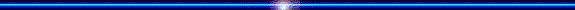 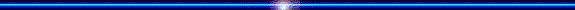 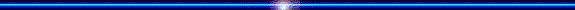 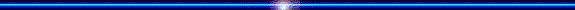 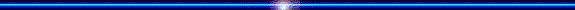 3. Vẻ đẹp của Thúy Kiều
Đa tài
a. Sắc:
Ẩn dụ, nhân hóa, thành ngữ, điển cố.
Kiều là một tuyệt thế giai nhân.
Thông minh vốn sẵn tính trời,
Pha nghề thi họa đủ mùi ca ngâm.
Cung thương lầu bậc ngũ âm,
Nghề riêng ăn đứt hồ cầm một trương.
Khúc nhà tay lựa nên chương,
Một thiên Bạc mệnh lại càng não nhân.
b. Tài:
Tài năng tuyệt đỉnh.
Liệt kê
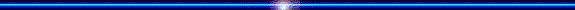 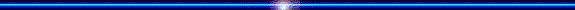 * Tiểu kết:
thi họa      pha nghề
 ca ngâm     đủ mùi
 ngũ âm      lầu
 hồ cầm       ăn đứt
Kiều đẹp vẹn toàn:           sắc- tài- tình
Bạc mệnh
- Bạc mệnh não nhân
Đa cảm
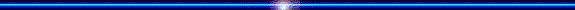 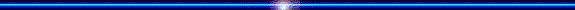 THẢO LUẬN

? Trong hai bức chân dung Thúy Vân và Thúy Kiều, em thấy bức chân dung nào nổi bật hơn, vì sao?
( Gợi ý:  - So sánh  số câu thơ tả Thúy Vân  với số câu thơ tả Thúy Kiều
              -  Những vẻ đẹp nào có ở Thúy Kiều mà không có ở Thúy Vân?)
Đáp án: Trọng tâm của đoạn trích là vẻ đẹp tài năng của Thúy Kiều và bức chân dung của Kiều nổi bật hơn.
 Số câu thơ tả Thúy Vân chỉ có 4 trong khi số câu thơ tả Thúy Kiều đến 16 .
 Khi tả Thúy Vân, tác giả chỉ miêu tả nhan sắc, đến Thúy Kiều nàng không chỉ đẹp bởi nhan sắc, tâm hồn mà còn đẹp bởi tài năng.
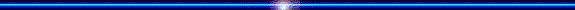 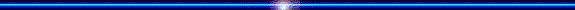 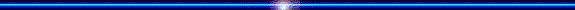 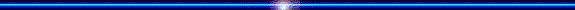 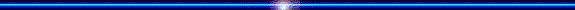 4. Cuộc sống của hai chị em.
Từ ngữ chọn lọc, ẩn dụ, thành ngữ
Thúy Kiều và Thúy Vân có nếp sống gia phong khuôn phép, đúng đắn, chuẩn mực.
Phong lưu rất mực hồng quần,
Xuân xanh xấp xỉ tới tuần cập kê.
Êm đềm trướng rủ màn che,
Tường đông ong bướm đi về mặc ai.
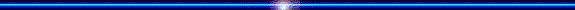 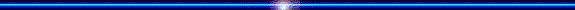 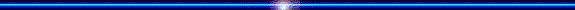 1. Nghệ thuật:
Sử dụng bút pháp nghệ thuật ước lệ, lấy vẻ đẹp của thiên nhiên để gợi tả vẻ đẹp của con người.
2. Nội dung:
Đoạn trích ca ngợi vẻ đẹp, tài năng của con người và dự cảm về kiếp người tài hoa bạc mệnh là biểu hiện của cảm hứng nhân văn ở Nguyễn Du.
TÂM – TÀI
Mười phân vẹn mười
Trang trọng
Sắc sảo, mặn mà
Tài năng
Ngọc thốt
Nhan sắc
Nét ngài
Khuôn trăng
Hoa cười
làm thơ
Vẽ tranh
ca ngâm
Hồ cầm
Làn thu thuỷ
Nét xuân sơn
Mây thua             Tuyết nhường
“Bạc mệnh”
Hoa ghen            Liễu hờn
Trướng rủ màn che                     Mặc ai
Hướng dẫn về nhà- Thuộc lòng đoạn trích và ghi nhớ.- Viết đoạn văn nêu cảm nhận của em về hai bức chân dung Thuý Vân và Thuý Kiều qua đoạn trích.- Soạn bài “Cảnh ngày xuân”.
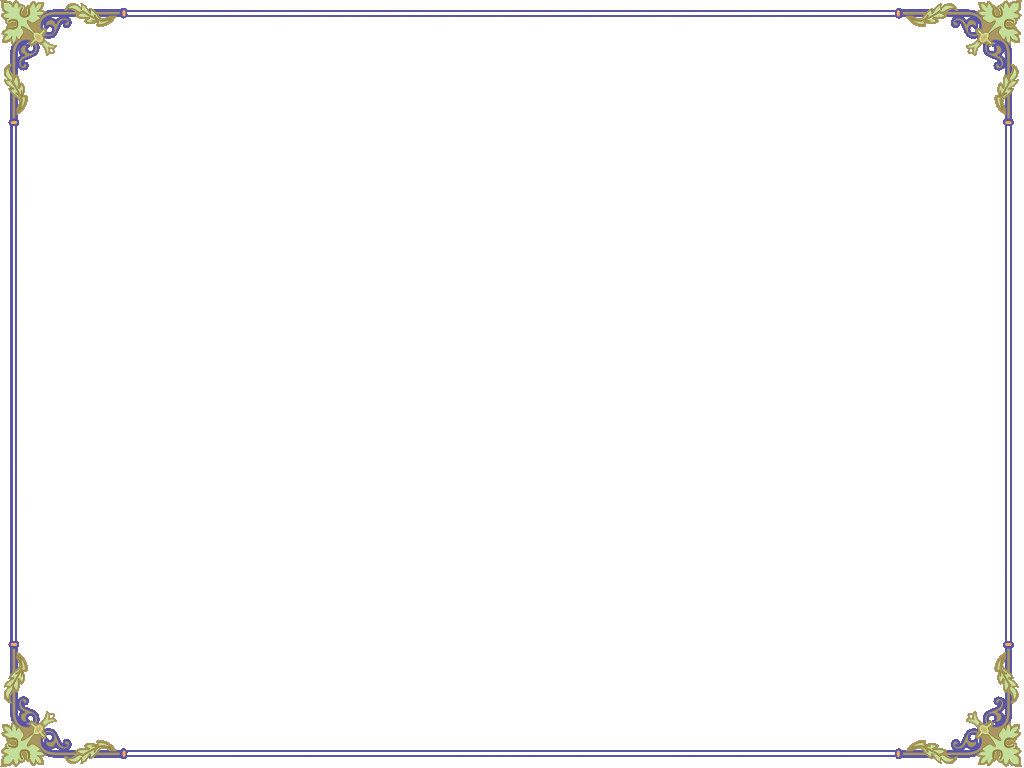 